Main Menu
Choclate
Vanilla
Chocolate Blank
Chocolate
Yum yum yum

Delicious!!!
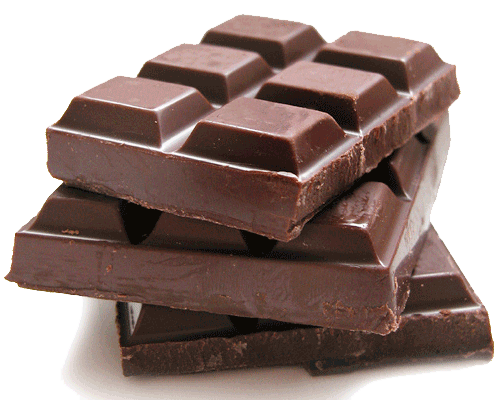 Vanilla Blank
Vanilla
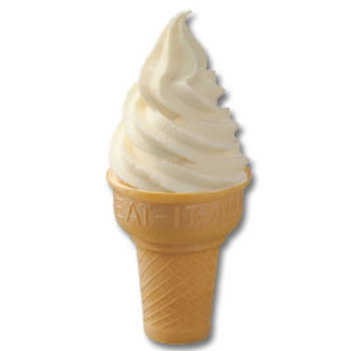 Carvel Ice Cream!

Buy 1 get 1 free!